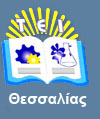 Βάσεις Δεδομένων Ι
Ενότητα 3: Εισαγωγή στις σχεσιακές βάσεις δεδομένων
Γεωργία Γκαράνη
Επίκουρος Καθηγήτρια
Τμήμα Μηχανικών Πληροφορικής Τ.Ε.
T.E.I. Θεσσαλίας
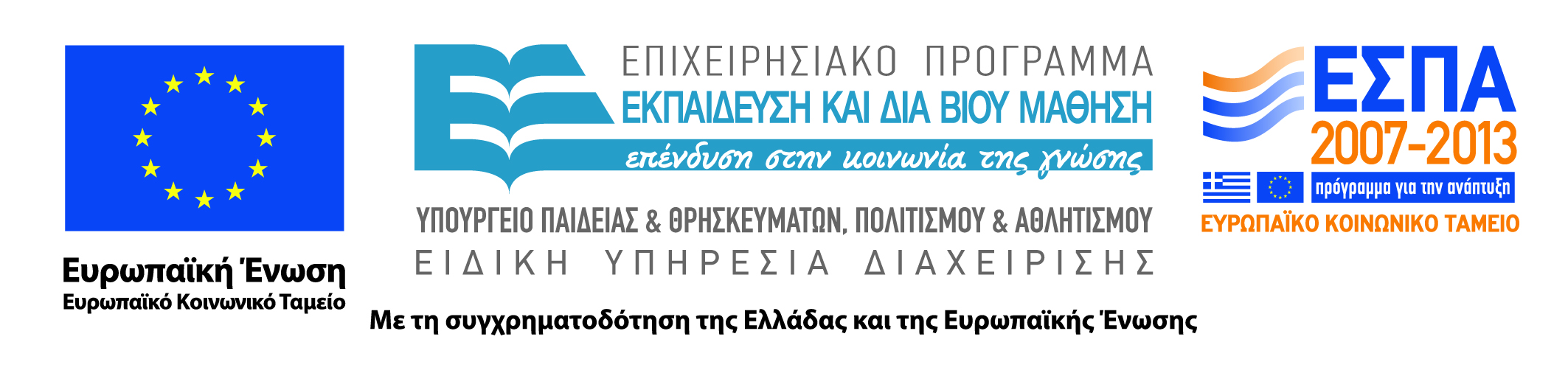 Άδειες Χρήσης
Το παρόν εκπαιδευτικό υλικό υπόκειται σε άδειες χρήσης Creative Commons. 
Για εκπαιδευτικό υλικό, όπως εικόνες, που υπόκειται σε άλλου τύπου άδειας χρήσης, η άδεια χρήσης αναφέρεται ρητώς.
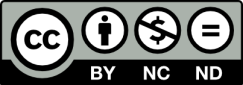 2
Χρηματοδότηση
Το παρόν εκπαιδευτικό υλικό έχει αναπτυχθεί στα πλαίσια του εκπαιδευτικού έργου του διδάσκοντα. 
Το έργο «Ανοικτά Ακαδημαϊκά Μαθήματα στο ΤΕΙ Θεσσαλίας» έχει χρηματοδοτήσει μόνο τη αναδιαμόρφωση του εκπαιδευτικού υλικού.
Το έργο υλοποιείται στο πλαίσιο του Επιχειρησιακού Προγράμματος  «Εκπαίδευση και Δια Βίου Μάθηση» και συγχρηματοδοτείται από την Ευρωπαϊκή Ένωση (Ευρωπαϊκό Κοινωνικό Ταμείο) και από εθνικούς πόρους.
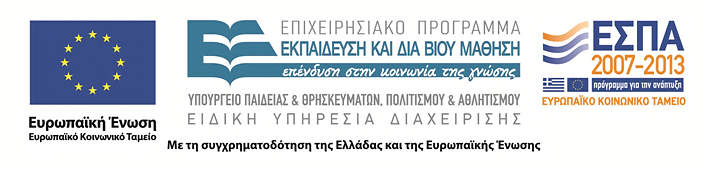 3
Σκοποί  ενότητας
Εισαγωγή στις βασικές έννοιες των σχεσιακών συστημάτων, όπως το σχεσιακό μοντέλο, ο βελτιστοποιητής, ο κατάλογος, οι βασικοί πίνακες, οι απόψεις, η γλώσσα SQL,
Εξοικείωση με το βασικό παράδειγμα βάσης δεδομένων που θα χρησιμοποιηθεί στις υπόλοιπες ενότητες, τη βάση δεδομένων προμηθευτών και εξαρτημάτων.
Σημείωση:
Οι διαφάνειες βασίζονται στο σύγγραμμα:
C. J. Date. Εισαγωγή στα Συστήματα Βάσεων Δεδομένων. 6η έκδοση, Κλειδάριθμος, 1998.
4
Εισαγωγή στις σχεσιακές βάσεις δεδομένων
Περιεχόμενα ενότητας
Σχεσιακά συστήματα,
Σχεσιακό μοντέλο,
Βελτιστοποίηση,
Ο κατάλογος,
Βασικοί πίνακες και απόψεις,
Η γλώσσα SQL,
Η βάση δεδομένων προμηθευτών και εξαρτημάτων.
5
Εισαγωγή στις σχεσιακές βάσεις δεδομένων
Σχεσιακά συστήματα (Relational Database Management System, RDBMS) (1 από 3)
Τα δεδομένα γίνονται αντιληπτά στο χρήστη ως πίνακες (και μόνο ως πίνακες),
Οι τελεστές των πράξεων που έχει στη διάθεσή του ο χρήστης –π.χ. για ανάκληση δεδομένων –είναι τελεστές που παράγουν νέους πίνακες από παλιούς, και σε αυτούς τους τελεστές περιλαμβάνονται τουλάχιστον οι SELECT (επιλογή) –που είναι γνωστός και ως RESTRICT (περιορισμός)– PROJECT (προβολή) και JOIN (σύζευξη).
6
Εισαγωγή στις σχεσιακές βάσεις δεδομένων
Σχεσιακά συστήματα (Relational Database Management System, RDBMS) (2 από 3)
DEPT
 




EMP
Η βάση δεδομένων τμημάτων και υπαλλήλων.
7
Εισαγωγή στις σχεσιακές βάσεις δεδομένων
Σχεσιακά συστήματα (Relational Database Management System, RDBMS) (3 από 3)
Η πράξη SELECT (επιλογή) εξάγει κάποιες καθορισμένες γραμμές από έναν πίνακα. 
SELECT: DEPT όπου BUDGET > 8M,

Η πράξη PROJECT (προβολή) εξάγει κάποιες καθορισμένες στήλες από έναν πίνακα. 
PROJECT: DEPT, στήλες DEPT# και BUDGET,

Η πράξη JOIN (σύζευξη) συνδέει δύο πίνακες με βάση τις κοινές τιμές που έχουν σε μια κοινή στήλη.
JOIN: DEPT, και EMP με βάση το DEPT#.
8
Εισαγωγή στις σχεσιακές βάσεις δεδομένων
Ιδιότητα της κλειστότητας
Η έξοδος οποιασδήποτε πράξης είναι αντικείμενο του ίδιου είδους με την είσοδό της- και οι δύο είναι πίνακες- η έξοδος μιας πράξης μπορεί να γίνει είσοδος μιας άλλης πράξης.

Αποτέλεσμα: Μπορούμε να γράφουμε παραστάσεις με ένθετες υποπαραστάσεις - δηλαδή, παραστάσεις που οι τελεστές των πράξεων τους είναι και οι ίδιοι παραστάσεις, και όχι απλά ονόματα πινάκων.

Οι πράξεις γίνονται όλες κατά σύνολο και όχι κατά γραμμή· δηλαδή οι τελεστές και τα αποτελέσματα είναι πάντα ολόκληροι πίνακες και όχι μεμονωμένες γραμμές και οι πίνακες περιέχουν σύνολα γραμμών.

Η δυνατότητα επεξεργασίας συνόλων είναι ένα κύριο διακριτικό γνώρισμα των σχεσιακών συστημάτων.
Εισαγωγή στις σχεσιακές βάσεις δεδομένων
9
Μερικά σημαντικά συμπεράσματα
Οι πίνακες είναι η λογική δομή σ’ ένα σχεσιακό σύστημα και όχι η φυσική δομή.
 Ολόκληρο το πληροφοριακό περιεχόμενο της βάσης δεδομένων αναπαρίσταται με έναν και μόνο τρόπο και συγκεκριμένα, ως ρητά εκφρασμένες τιμές δεδομένων (ρητά εκφρασμένες τιμές, σε θέσεις στηλών, σε γραμμές, σε πίνακες). Ειδικότερα δεν υπάρχουν δείκτες που να συνδέουν τον έναν πίνακα με τον άλλο.
 Όλες οι τιμές δεδομένων είναι ατομικές. Δεν επιτρέπονται οι επαναληπτικές ομάδες.
10
Εισαγωγή στις σχεσιακές βάσεις δεδομένων
Το σχεσιακό μοντέλο
Το σχεσιακό μοντέλο είναι ένας τρόπος για να βλέπουμε τα δεδομένα -δηλαδή, είναι μια συνταγή για έναν τρόπο αναπαράστασης δεδομένων και μια συνταγή για έναν τρόπο χειρισμού μιας τέτοιας αναπαράστασης.
 Το σχεσιακό μοντέλο ασχολείται με τρεις πλευρές των δεδομένων: τη δομή των δεδομένων (τα αντικείμενα), την ακεραιότητα των δεδομένων και το χειρισμό των δεδομένων (τους τελεστές).
11
Εισαγωγή στις σχεσιακές βάσεις δεδομένων
Βελτιστοποίηση
Οι σχεσιακές γλώσσες, όπως η SQL, χαρακτηρίζονται συχνά μη διαδικασιακές (nonprocedural) γλώσσες, αφού ο χρήστης καθορίζει το τι και όχι το πώς –δηλαδή, δηλώνει τι θέλει χωρίς να καθορίσει μια διαδικασία για το πώς θα το πάρει.

Τα σχεσιακά συστήματα χαρακτηρίζονται συστήματα αυτόματης πλοήγησης για το λόγο ότι η διαδικασία της «πλοήγησης» στην αποθηκευμένη βάση δεδομένων για να ικανοποιηθεί η αίτηση του χρήστη πραγματοποιείται αυτόματα από το σύστημα και όχι «χειρωνακτικά» από το χρήστη. Αντίθετα, στα μη σχεσιακά συστήματα αυτή η πλοήγηση είναι γενικά ευθύνη του χρήστη.
12
Εισαγωγή στις σχεσιακές βάσεις δεδομένων
Βελτιστοποιητής
Για κάθε σχεσιακή αίτηση του χρήστη, είναι δουλειά του βελτιστοποιητή (optimiser) να επιλέξει έναν αποδοτικό τρόπο για να υλοποιηθεί η αίτηση.

Παράδειγμα: RESULT: = (EMP WHERE EMP# = ´E4´ ) [ SALARY ] ;

Για οποιαδήποτε δεδομένη σχεσιακή αίτηση, ο βελτιστοποιητής επιλέγει τη στρατηγική του με βάση κάποια κριτήρια όπως τα παρακάτω:
 Σε ποιους πίνακες γίνεται αναφορά από την αίτηση,
 Πόσο μεγάλοι είναι αυτοί οι πίνακες,
 Ποια ευρετήρια υπάρχουν,
 Πόσο επιλεκτικά είναι αυτά τα ευρετήρια,
 Πώς είναι διευθετημένα από φυσική άποψη τα δεδομένα στο δίσκο,
 Ποιες σχεσιακές πράξεις χρησιμοποιούνται.
13
Εισαγωγή στις σχεσιακές βάσεις δεδομένων
Κατάλογος ή λεξικό
Κάθε σύστημα διαχείρισης βάσεων δεδομένων (DBMS) πρέπει να διαθέτει μια λειτουργία καταλόγου ή λεξικού.

O κατάλογος είναι η θέση όπου είναι αποθηκευμένα –μεταξύ άλλων- τα σχήματα όλων των ειδών (εξωτερικό, εννοιολογικό, εσωτερικό), καθώς και όλες οι αντίστοιχες απεικονίσεις.

Ο κατάλογος περιέχει λεπτομερείς πληροφορίες για τα διάφορα αντικείμενα που ενδιαφέρουν το σύστημα. Τέτοια αντικείμενα είναι οι πίνακες, τα ευρετήρια, οι χρήστες, οι κανόνες ακεραιότητας, οι κανόνες ασφάλειας κ.ο.κ.

Ο ίδιος ο κατάλογος αποτελείται από πίνακες.
14
Εισαγωγή στις σχεσιακές βάσεις δεδομένων
Κατάλογος για τη βάση δεδομένων τμημάτων και υπαλλήλων
TABLES




COLUMNS

(COLUMNS WHERE TABNAME = ‘DEPT’) [COLNAME]

(COLUMNS WHERE COLNAME = ‘EMP#’) [TABNAME]

((TABLES JOIN COLUMNS) WHERE COLCOUNT < 5) [TABNAME, COLNAME]
15
Εισαγωγή στις σχεσιακές βάσεις δεδομένων
Βασικοί πίνακες
Οι αρχικοί (οι δεδομένοι) πίνακες ονομάζονται βασικοί πίνακες.

Ένας πίνακας που προκύπτει από αυτούς τους βασικούς πίνακες μέσω κάποιας σχεσιακής παράστασης ονομάζεται παράγωγος πίνακας.

Οι βασικοί πίνακες είναι επώνυμοι.

Οι περισσότεροι παράγωγοι πίνακες, αντίθετα, δεν είναι επώνυμοι.
16
Εισαγωγή στις σχεσιακές βάσεις δεδομένων
Απόψεις (1 από 3)
Μία άποψη (view) είναι ένα είδος παράγωγου πίνακα ο οποίος έχει όνομα. Είναι λοιπόν ένας επώνυμος πίνακας που –αντίθετα με τους βασικούς πίνακες- δεν έχει δική του αυτόνομη ύπαρξη αλλά ορίζεται με βάση έναν ή περισσότερους υπάρχοντες επώνυμους πίνακες (βασικούς πίνακες ή άλλες απόψεις).

 Ένας ορισμός άποψης μπορεί να είναι οσοδήποτε πολύπλοκος, αφού ουσιαστικά μια άποψη είναι απλώς μια επώνυμη σχεσιακή παράσταση (ένας επώνυμος, παράγωγος, εικονικός πίνακας).
17
Εισαγωγή στις σχεσιακές βάσεις δεδομένων
Απόψεις (2 από 3)
Παράδειγμα δημιουργίας άποψης:
CREATE VIEW TOPEMPS AS 
(EMP WHERE SALARY > 33K) [EMP#, ENAME, SALARY];

Παράδειγμα ερωτήματος που περιλαμβάνει την άποψη TOPEMPS:
(TOPEMPS WHERE SALARY < 42K) [EMP#, SALARY]

Αποτέλεσμα:
Εισαγωγή στις σχεσιακές βάσεις δεδομένων
18
Απόψεις (3 από 3)
Οι πράξεις πάνω σε μια άποψη, ουσιαστικά γίνονται με την αντικατάσταση των αναφορών στην άποψη με την παράσταση που ορίζει την άποψη (δηλαδή, με την παράσταση που είναι αποθηκευμένη στον κατάλογο).
((EMP WHERE SALARY > 33K) [EMP#, ENAME, SALARY])
	WHERE SALARY < 42K) [EMP#, SALARY]

Που μετά από μερικές αναδιατάξεις μπορεί να απλοποιηθεί σε:
(EMP WHERE SALARY > 33K AND SALARY < 42K)[EMP#, SALARY]
19
Εισαγωγή στις σχεσιακές βάσεις δεδομένων
Η γλώσσα SQL
Η SQL χρησιμοποιείται για τη διατύπωση σχεσιακών πράξεων (δηλαδή πράξεων που ορίζουν και χειρίζονται δεδομένα σε σχεσιακή μορφή).
SELECT (επιλογή)
INSERT   (εισαγωγή)          πράξεις χειρισμού δεδομένων
UPDATE (ενημέρωση)
DELETE (διαγραφή)
SELECT (επιλογή)
PROJECT (προβολή)          σχεσιακές πράξεις
JOIN (σύζευξη)
20
Εισαγωγή στις σχεσιακές βάσεις δεδομένων
Πράξεις ορισμού δεδομένων της SQL  για τη βάση δεδομένων τμημάτων και υπαλλήλων (1 από 2)
CREATE TABLE DEPT
(DEPT# CHAR(2),
DNAME CHAR(20),
BUDGET DECIMAL (7),
PRIMARY KEY (DEPT#));
21
Εισαγωγή στις σχεσιακές βάσεις δεδομένων
Πράξεις ορισμού δεδομένων της SQL  για τη βάση δεδομένων τμημάτων και υπαλλήλων (2 από 2)
CREATE TABLE EMP
(EMP# CHAR(2),
ENAME CHAR(20),
DEPT# CHAR(2),
SALARY DECIMAL (5),
PRIMARY KEY (EMP#),
FOREIGN KEY (DEPT#) REFERENCES DEPT);
22
Εισαγωγή στις σχεσιακές βάσεις δεδομένων
Παράδειγμα SELECT
SELECT DEPT#, DNAME, BUDGET
FROM DEPT
WHERE BUDGET > 8M;

Αποτέλεσμα:
23
Εισαγωγή στις σχεσιακές βάσεις δεδομένων
Παράδειγμα PROJECT
SELECT DEPT#, BUDGET
FROM DEPT;

Αποτέλεσμα:
24
Εισαγωγή στις σχεσιακές βάσεις δεδομένων
Παράδειγμα JOIN
SELECT DEPT.DEPT#, DNAME, BUDGET, EMP#, ENAME, SALARY
FROM DEPT, EMP
WHERE DEPT.DEPT# = EMP.DEPT#;

Αποτέλεσμα:
25
Εισαγωγή στις σχεσιακές βάσεις δεδομένων
Πράξεις ενημέρωσης
INSERT INTO TEMP (EMP#)
SELECT EMP#
FROM EMP
WHERE DEPT# = ‘D1’;

UPDATE EMP
SET SALARY = SALARY * 1.1
WHERE DEPT# = ‘D1’;

DELETE 
FROM EMP
WHERE DEPT# = ‘D2’;
26
Εισαγωγή στις σχεσιακές βάσεις δεδομένων
Απόψεις
CREATE VIEW TOPEMPS AS
	   SELECT EMP#, ENAME, SALARY
      FROM EMP
      WHERE SALARY > 33K;

SELECT EMP#, SALARY
FROM TOPEMPS
WHERE SALARY < 42K;
27
Εισαγωγή στις σχεσιακές βάσεις δεδομένων
Τρόποι κλήσης
Τα περισσότερα προϊόντα SQL επιτρέπουν να εκτελούνται εντολές της SQL με δύο τρόπους: 
«άμεσα», δηλ. αλληλεπιδραστικά από ένα συνδεδεμένο τερματικό
μέσα από ένα πρόγραμμα εφαρμογής, δηλαδή οι εντολές της SQL μπορούν να είναι «ενσωματωμένες» που σημαίνει ότι μπορούν να αναμιγνύονται με τις εντολές της γλώσσας προγραμματισμού ενός τέτοιου προγράμματος.
28
Εισαγωγή στις σχεσιακές βάσεις δεδομένων
Η βάση δεδομένων προμηθευτών και εξαρτημάτων
S                                  		        SP



P
29
Εισαγωγή στις σχεσιακές βάσεις δεδομένων
Ορισμός πεδίων ορισμού για τη βάση δεδομένων προμηθευτών και εξαρτημάτων
CREATE DOMAIN S# 		CHAR(5);
CREATE DOMAIN NAME 	CHAR(20);
CREATE DOMAIN STATUS 	NUMERIC(5);
CREATE DOMAIN CITY 	CHAR(15);
CREATE DOMAIN P# 		CHAR(6);
CREATE DOMAIN COLOR 	CHAR(6);
CREATE DOMAIN WEIGHT 	NUMERIC(5);
CREATE DOMAIN QTY   	NUMERIC(9);
30
Εισαγωγή στις σχεσιακές βάσεις δεδομένων
Ορισμός πινάκων για τη βάση δεδομένων προμηθευτών και εξαρτημάτων
CREATE BASE RELATION S
( S#		DOMAIN  ( S# ) ,
  SNAME	DOMAIN  ( ΝΑΜΕ ) ,
  STATUS 	DOMAIN  (STATUS),
  CITY	DOMAIN  ( CITY ) )
  PRIMARY KEY ( S# ) ;

CREATE BASE RELATION P
( P#		DOMAIN  ( P# ) ,
  PNAME	DOMAIN  ( NAME ) ,
  COLOR	DOMAIN  ( COLOR ) ,
  WEIGHT	DOMAIN  ( WEIGHT ) ,
  CITY	DOMAIN  ( CITY ) )
  PRIMARY KEY ( P# ) ;
CREATE BASE RELATION SP
( S#		DOMAIN  ( S# ) ,
  P#		DOMAIN  ( P# ) ,
  QTY	DOMAIN  ( QTY ) )
  PRIMARY KEY ( S#, P# ) 
  FOREIGN KEY ( S# ) REFERENCES S
  FOREIGN KEY (P#) REFERENCES P;
31
Εισαγωγή στις σχεσιακές βάσεις δεδομένων
Αντιστοίχιση σχεσιακού μοντέλου με τα συστατικά στοιχεία της αρχιτεκτονικής ANSI/SPARC  (1 από 3)
Οι βασικοί πίνακες αντιστοιχούν στο εννοιολογικό επίπεδο της αρχιτεκτονικής.

Οι απόψεις αντιστοιχούν στο εξωτερικό επίπεδο της αρχιτεκτονικής.

Το σχεσιακό μοντέλο δεν ασχολείται καθόλου με το εσωτερικό επίπεδο της αρχιτεκτονικής.
32
Εισαγωγή στις σχεσιακές βάσεις δεδομένων
Αντιστοίχιση σχεσιακού μοντέλου με τα συστατικά στοιχεία της αρχιτεκτονικής ANSI/SPARC  (2 από 3)
Η SQL είναι μια τυπική υπογλώσσα δεδομένων. Έχει λοιπόν συστατικά στοιχεία της μια γλώσσα ορισμού δεδομένων και μια γλώσσα χειρισμού δεδομένων. Η γλώσσα χειρισμού δεδομένων της SQL μπορεί να εφαρμόζεται και στο εξωτερικό και στο εννοιολογικό επίπεδο. Αντίστοιχα, η γλώσσα ορισμού δεδομένων μπορεί να χρησιμοποιείται για να ορίζονται αντικείμενα στο εξωτερικό επίπεδο (απόψεις), στο εννοιολογικό επίπεδο (βασικοί πίνακες) και ακόμα στο εσωτερικό επίπεδο (π.χ. ευρετήρια)
33
Εισαγωγή στις σχεσιακές βάσεις δεδομένων
Αντιστοίχιση σχεσιακού μοντέλου με τα συστατικά στοιχεία της αρχιτεκτονικής ANSI/SPARC  (3 από 3)
Τα προγράμματα εφαρμογών σ’ ένα σύστημα SQL μπορούν να προσπελάζουν τη βάση δεδομένων μέσα από μια γλώσσα ξενιστή (host language), όπως η COBOL, χρησιμοποιώντας ενσωματωμένες εντολές της SQL. Η ενσωματωμένη SQL (embedded SQL) αποτελεί «χαλαρή ζεύξη» μεταξύ της SQL και της γλώσσας ξενιστή. Βασικά, οποιαδήποτε εντολή που μπορεί να χρησιμοποιηθεί στην αλληλεπιδραστική SQL μπορεί να χρησιμοποιηθεί και στην ενσωματωμένη SQL.
Εισαγωγή στις σχεσιακές βάσεις δεδομένων
34
Ασκήσεις (1 από 2)
Άσκηση 1:
Εξετάστε τι κάνει το παρακάτω ερώτημα που υποβάλλεται στη βάση δεδομένων προμηθευτών και εξαρτημάτων.
RESULT : = ((S JOIN SP) WHERE P# = ´P2´) [S#, CITY];

Απάντηση:
Το ερώτημα αυτό ανακαλεί τον κωδικό του προμηθευτή και την πόλη για τους προμηθευτές που διαθέτουν το εξάρτημα P2.
35
Εισαγωγή στις σχεσιακές βάσεις δεδομένων
Ασκήσεις (1 από 2)
Άσκηση 2:
Υποθέστε ότι η παράσταση του δεξιού μέλους της άσκησης 1 χρησιμοποιείται σ’ έναν ορισμό άποψης:
CREATE VIEW V AS
((S  JOIN  SP) WHERE  P# = ´P2´ )  [S#, CITY];
Θεωρήστε το ερώτημα:
ANSWER := (V WHERE CITY = ´London´) [ S#];
Τι κάνει το ερώτημα αυτό; Δείξτε τι πρέπει να κάνει το DBMS για την επεξεργασία αυτού του ερωτήματος.

Απάντηση:
Η σημασία του ερωτήματος αυτού είναι: «Να βρεθεί ο κωδικός του προμηθευτή για τους προμηθευτές του Λονδίνου που διαθέτουν το εξάρτημα P2.
Αντικατάσταση του ονόματος V με την παράσταση που ορίζει την άποψη V:
((((S  JOIN SP) WHERE P# = ´P2´) [S#, CITY])
				WHERE CITY = ‘London’ ) [S#]
Απλοποιημένη μορφή:
((S WHERE CITY = ´London´ ) JOIN (SP WHERE P# = ´P2´)) [S#]
36
Εισαγωγή στις σχεσιακές βάσεις δεδομένων
Τέλος Ενότητας
Επεξεργασία υλικού:
Χαρτώνας Αλέξανδρος
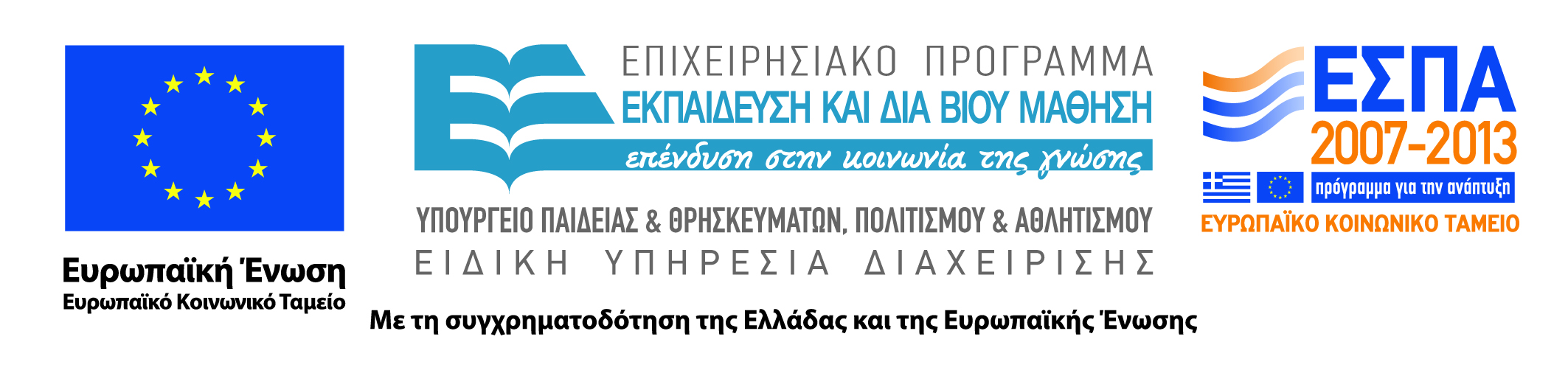 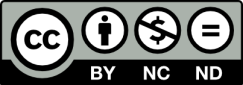